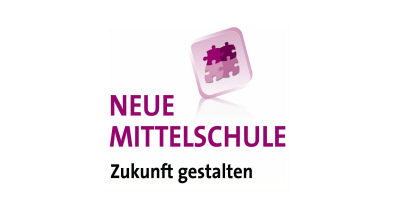 Die Mittelschule
Präsentation vom 8.11.2018 in der VS Leopoldskron-Moos
Inhaltsverzeichnis
Aufgaben der Mittelschule
Organisation
Pädagogisches Konzept
Neue Wege der Rückmeldung
Leistungsbeurteilung
Schulen
Dir. Mag. Thomas Schiendorfer, BEd
Aufgaben der Mittelschule
Interesse, Neigung, Begabung fördern
Übertritte in weiterführende Schulen ermöglichen
Mittlere Schulen – Fachschulen ohne Matura
Höhere Schulen – Fachschulen mit Matura
auf das Berufsleben vorbereiten
Fundierte Bildungs- und Berufsorientierung
Gezielte Beratung   verbesserte Bildungs- und Berufsentscheidung
Dir. Mag. Thomas Schiendorfer, BEd
Organisation
Alle SchülerInnen werden in allen Unterrichtsgegenständen gemeinsam unterrichtet
Einsatz von BundeslehrerInnen (AHS-LehrerInnen)
BeratungslehrerIn, Psycholginnen, Sozialarbeiterin, Schulärztin
Nachmittagsbetreuung
Dir. Mag. Thomas Schiendorfer, BEd
Pädagogisches Konzept
Dir. Mag. Thomas Schiendorfer, BEd
Innere Differenzierung - Individualisierung
Teamteaching
Begabungs- und Begabtenförderung entlang der Stärken und Talente der SchülerInnen 
Auf Bedürfnisse und Potenziale angepasster Unterricht
Unterschiedliches Lerntempo unterstützen
Bildung von flexiblen SchülerInnengruppen
Inklusive Pädagogik (Integrationsklassen)
Dir. Mag. Thomas Schiendorfer, BEd
Wege der Rückmeldung
Ergänzende differenzierende Leistungsbeschreibung
1x jährlich zum Zeugnis

KEL – Gespräche
Kind – Eltern – Lehrer – Gespräche
Stärkt das Verantwortungsbewusstsein der SchülerInnen
Wertschätzendes Schulklima
Dir. Mag. Thomas Schiendorfer, BEd
Dir. Mag. Thomas Schiendorfer, BEd
Dir. Mag. Thomas Schiendorfer, BEd
Dir. Mag. Thomas Schiendorfer, BEd
Leistungsbeurteilung ab dem Schuljahr 2018 / 2019
Unterscheidung: „Hauptgegenstände“ und Realienfächer
Hauptgegenstände: D, M, E
Realienfächer:
Biologie, Physik, Chemie
Geschichte, Geographie,
Sport, Ernährung & Haushalt
Zeichnen, Werken
Wahlpflichtfächer: z.B. Französisch, Italienisch, Ökologie
Dir. Mag. Thomas Schiendorfer, BEd
1. Klasse Mittelschule
Es gibt nur einen Leistungskurs, es werden die selben Noten wie in der Volksschule hergegeben.
Dir. Mag. Thomas Schiendorfer, BEd
Ab der 2. Klasse:
In Deutsch, Mathematik und Englisch werden die Kinder in zwei unterschiedlichen Niveaus beurteilt. Das schwierigere Niveau heißt „Standard AHS“, das leichtere nur „Standard“.
Ob die Kinder in Deutsch, Mathematik und Englisch in zwei Leistungskursen geführt werden oder ob sie gemeinsam in einer Klasse unterrichtet werden, entscheidet jede Schule für sich.
Dir. Mag. Thomas Schiendorfer, BEd
Dir. Mag. Thomas Schiendorfer, BEd
Mittelschulen der Stadt Salzburg
NMS Campus Mirabell
Adelheid Bendl: 0662 – 872104
NMS Lehen
OSR Johann Scheinast: 0662 – 431602
NMS Liefering
Angelika Koppenwallner, BEd: 0662 – 434563
NMS Maxglan 1
Ingeborg Holleis, Bakk.phil.: 0662 – 834053
NMS Maxglan 2
Veronika Gaderer: 0662 – 834054
Dir. Mag. Thomas Schiendorfer, BEd
NMS Nonntal
Mag. Thomas Schiendorfer, BEd: 0662 – 841657
NMS P40
Wolfdietrich Praz: 0662 – 872718
NMS Schlossstraße
Eva Szalony, MSc: 0662 – 641372
NMS Taxham
OSR Edeltraud Fellner: 0662 – 434618
NMS Diakonie
Ilse Weindl: 0662 – 620123
NMS PH
Josef Wimmer, Bakk.MA: 0662 – 6388 – 4030
Josef-Rehrl-Schule – für Kinder mit einer Hörbehinderung
Stefan Fraundorfer, bacc. phil.
Dir. Mag. Thomas Schiendorfer, BEd
Dir. Mag. Thomas Schiendorfer, BEd
Dir. Mag. Thomas Schiendorfer, BEd
Dir. Mag. Thomas Schiendorfer, BEd
Dir. Mag. Thomas Schiendorfer, BEd
Dir. Mag. Thomas Schiendorfer, BEd
Dir. Mag. Thomas Schiendorfer, BEd
Dir. Mag. Thomas Schiendorfer, BEd
Dir. Mag. Thomas Schiendorfer, BEd
Sie haben keinen Fixplatz in einer Mittelschule?
Schulinspektor Mag. Johannes Lugstein
Tel: 0662 80723480
Mail: Johannes.Lugstein@lsr-sbg.gv.at

Schulamt der Stadt Salzburg
Tel: 0662 80723971
Mail: skb@stadt-salzburg.at
Homepage: https://www.stadt-salzburg.at/internet/websites/wissen/wissen/schulen/service_schulamt_dow_411859.htm
Dir. Mag. Thomas Schiendorfer, BEd